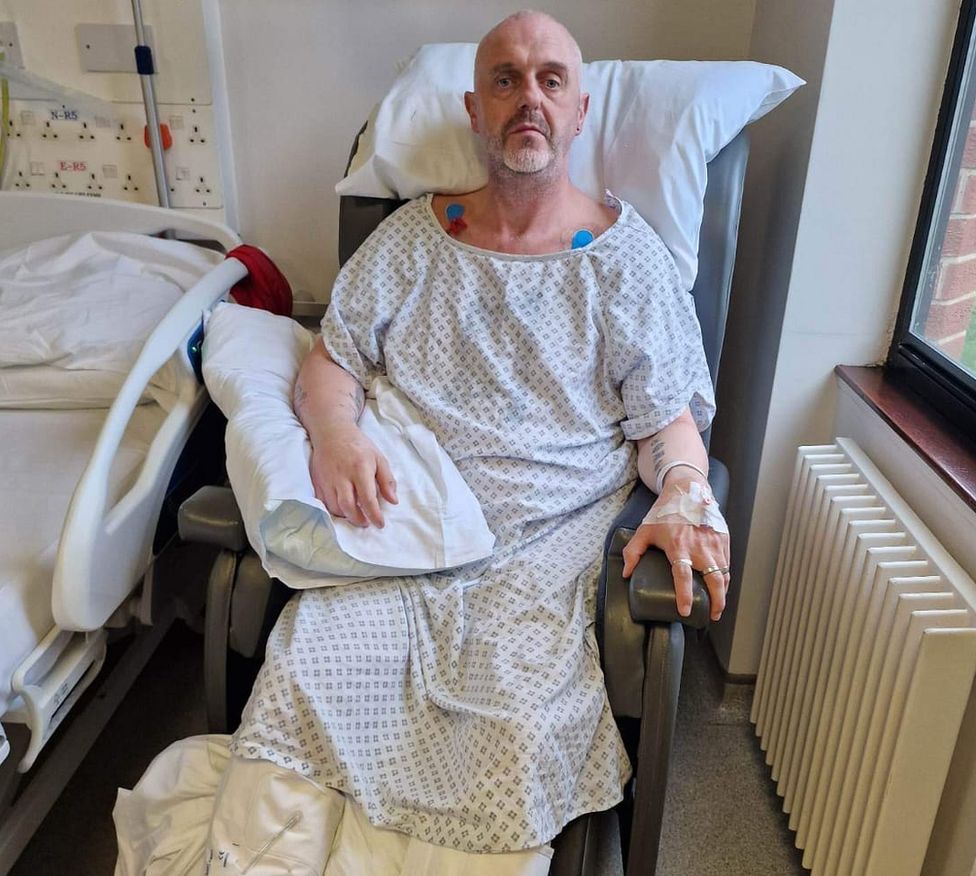 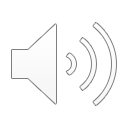 GOOGLE IMAGE